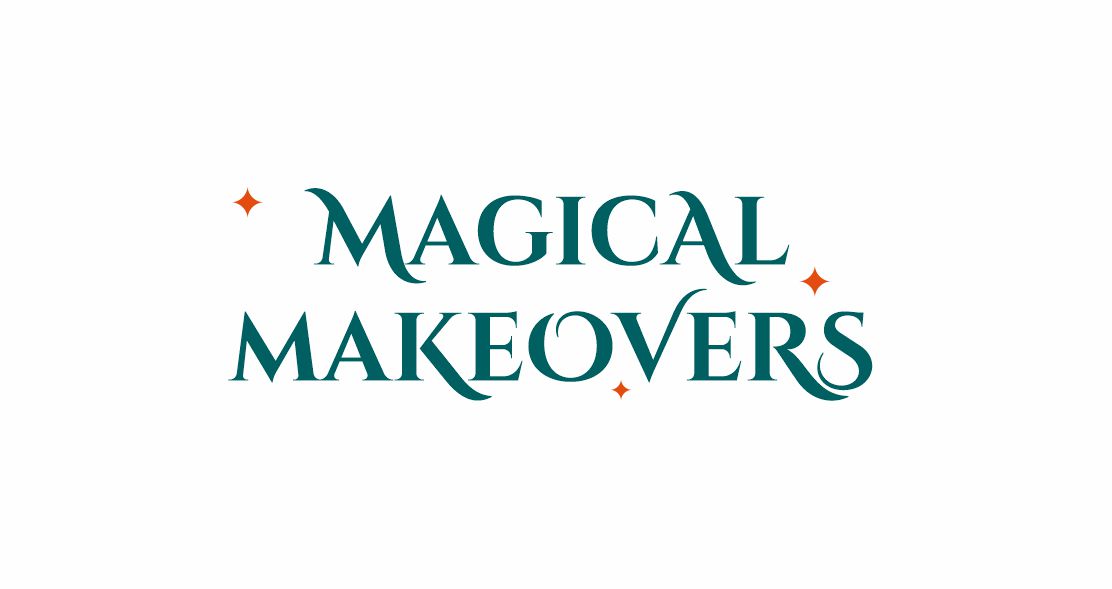 by
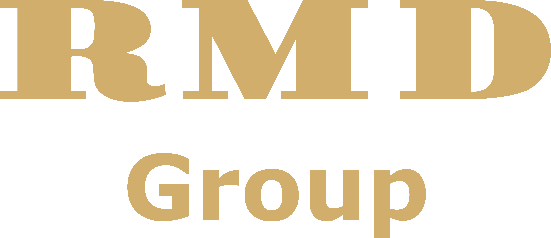 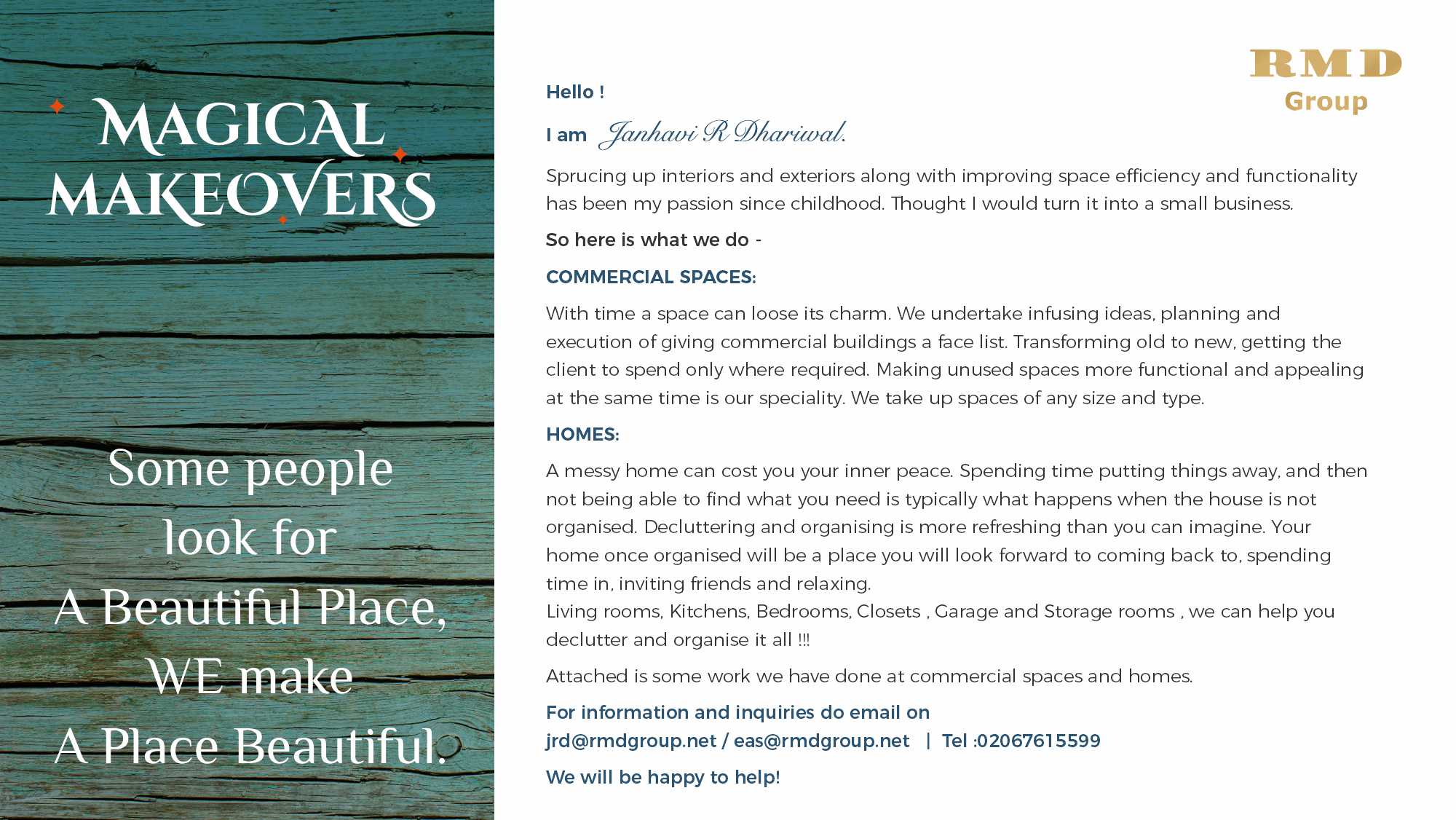 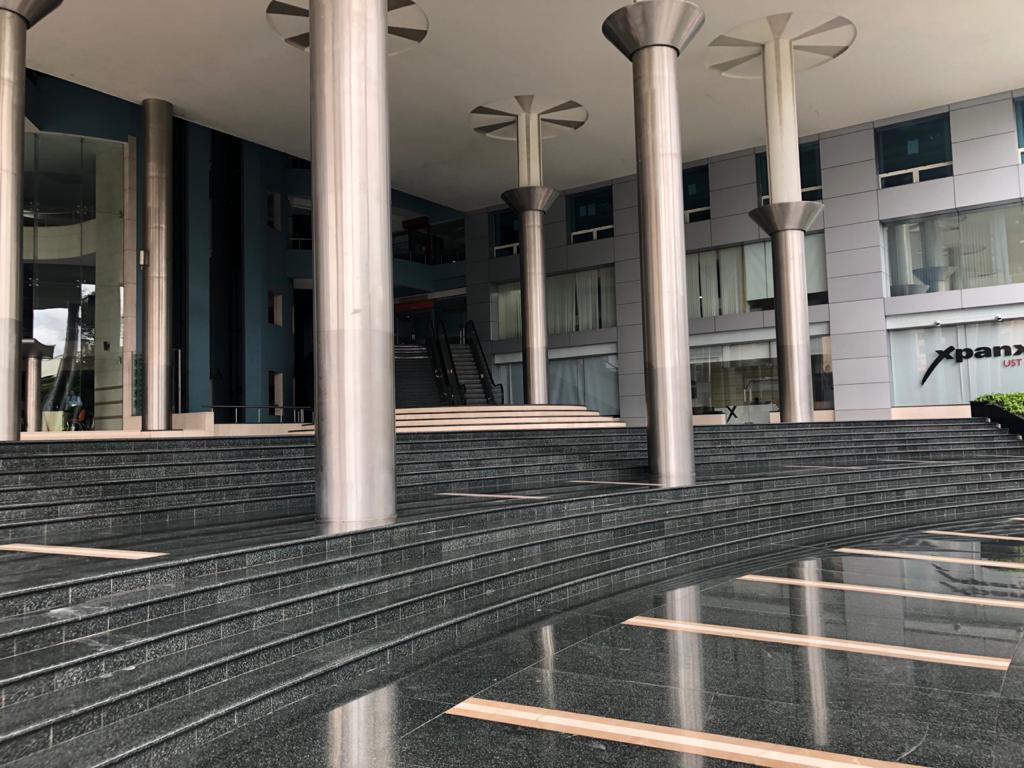 AFTER
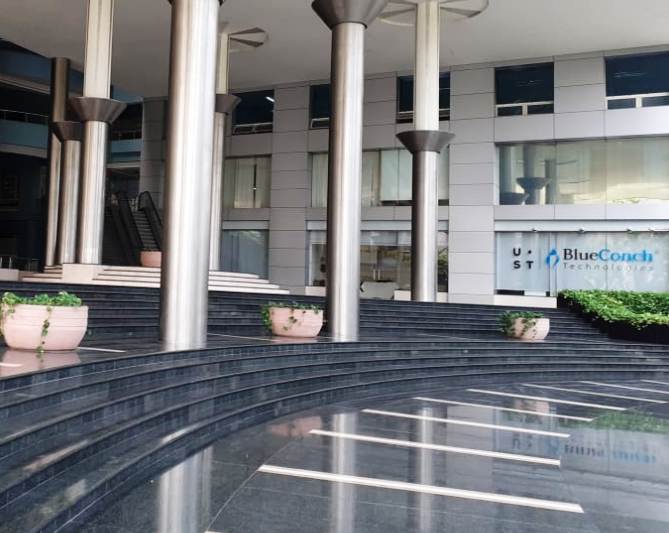 BEFORE
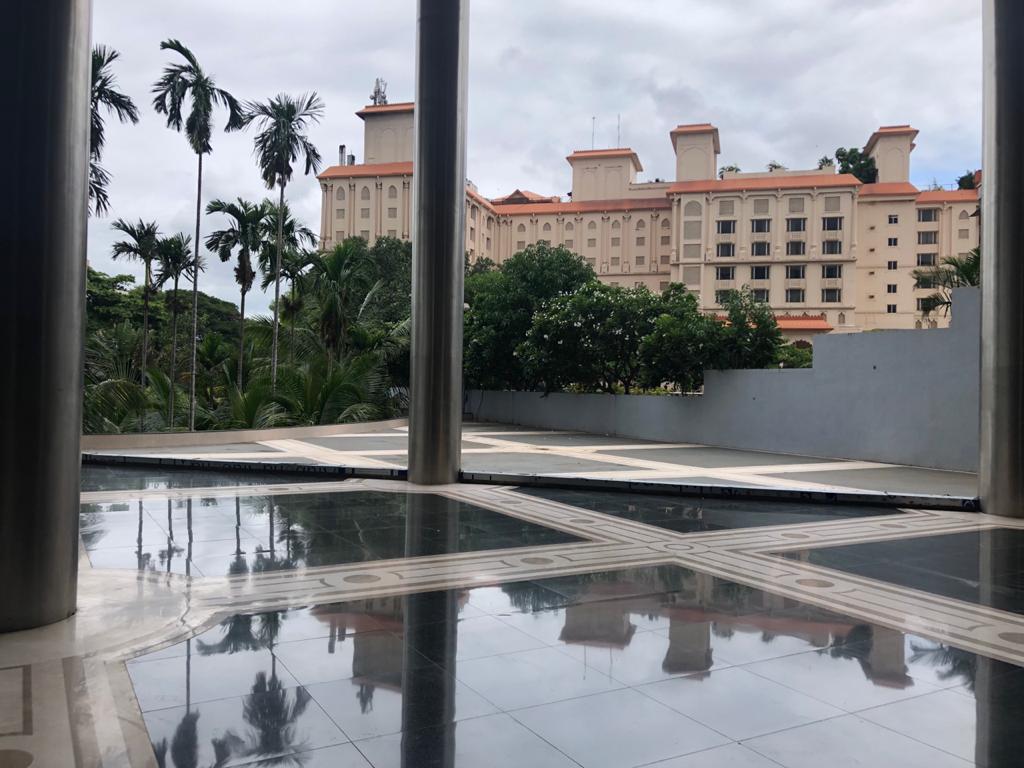 AFTER
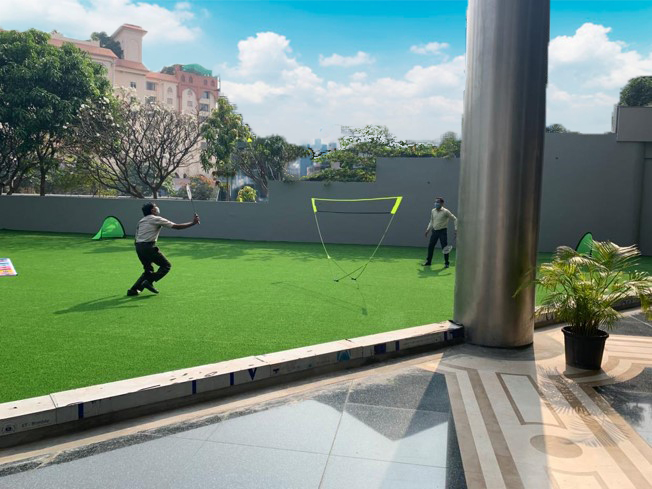 BEFORE
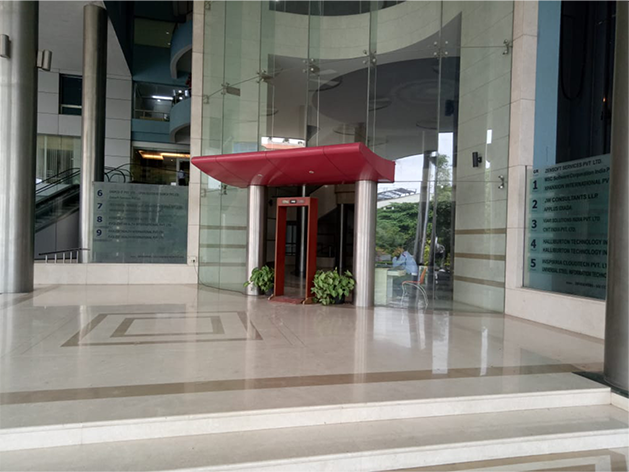 AFTER
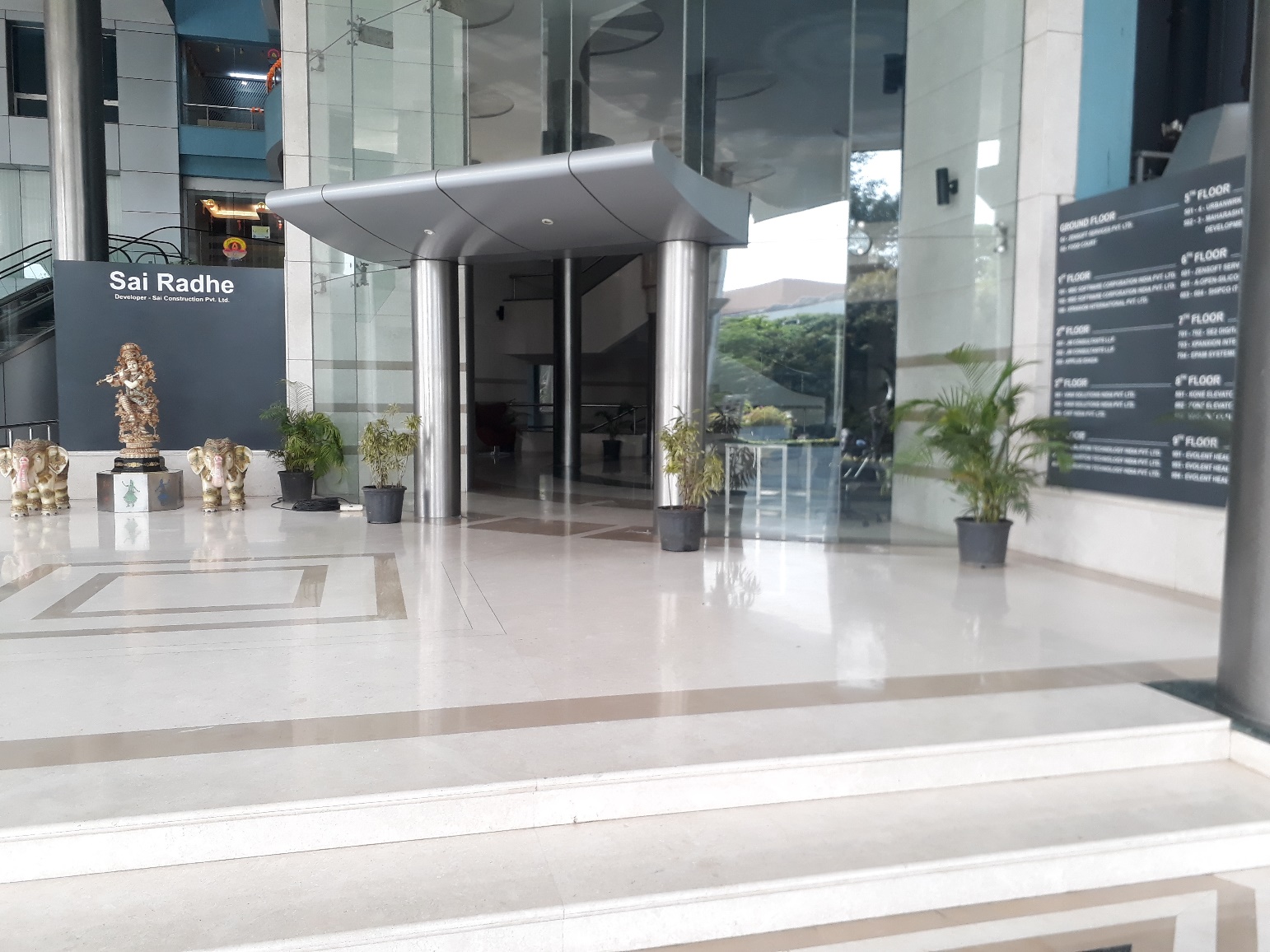 BEFORE
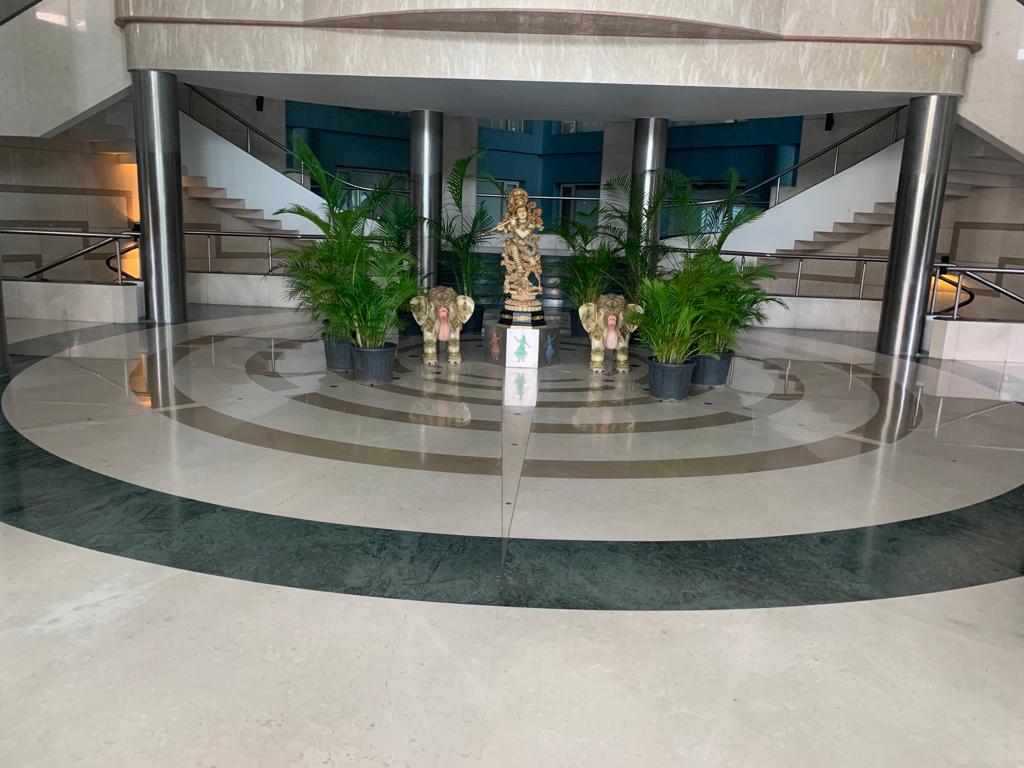 AFTER
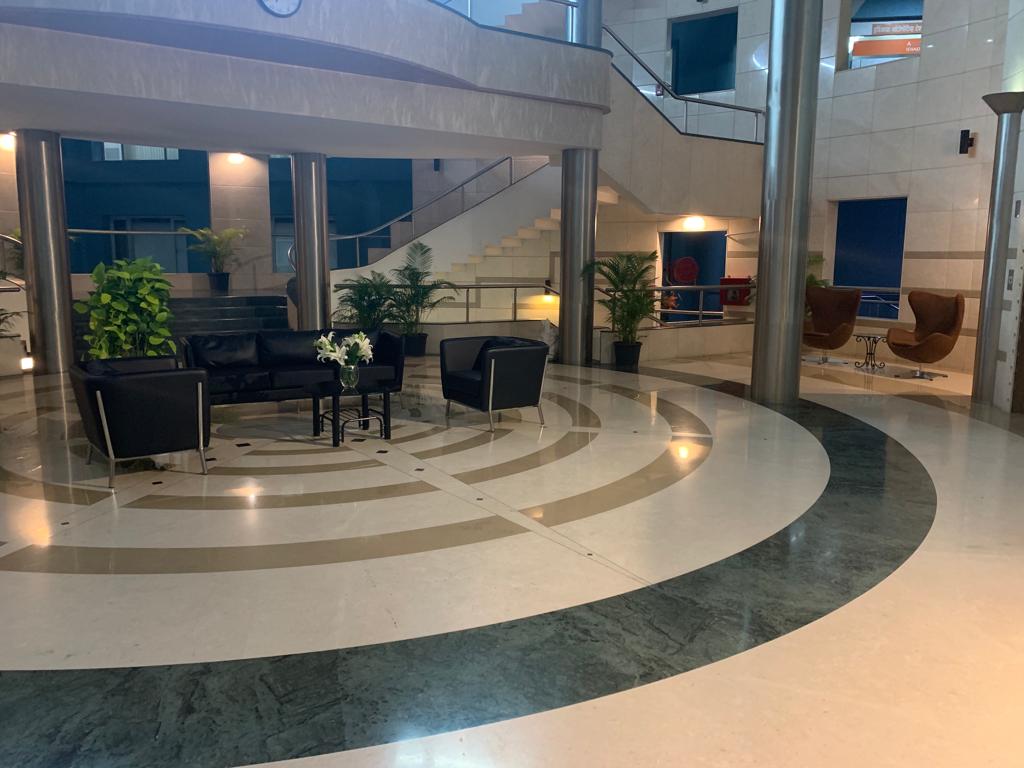 BEFORE
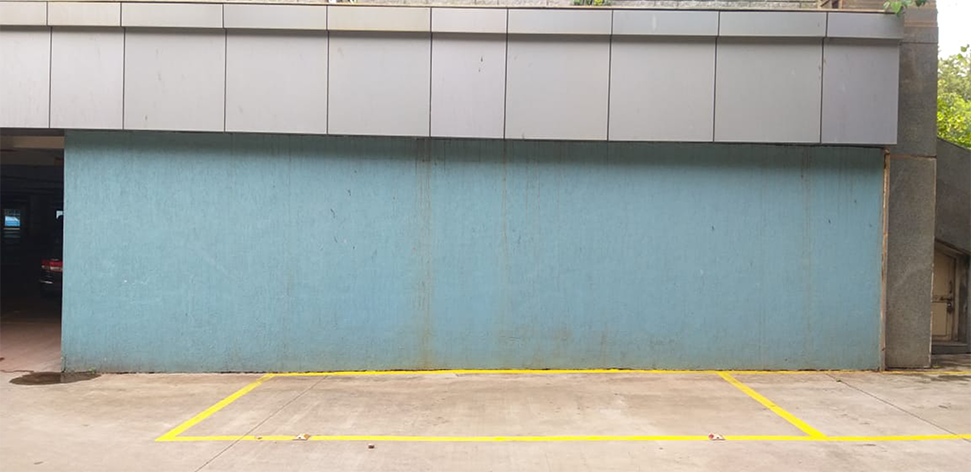 AFTER
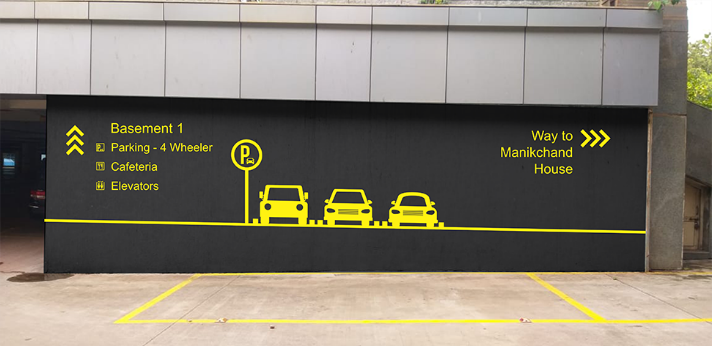 BEFORE
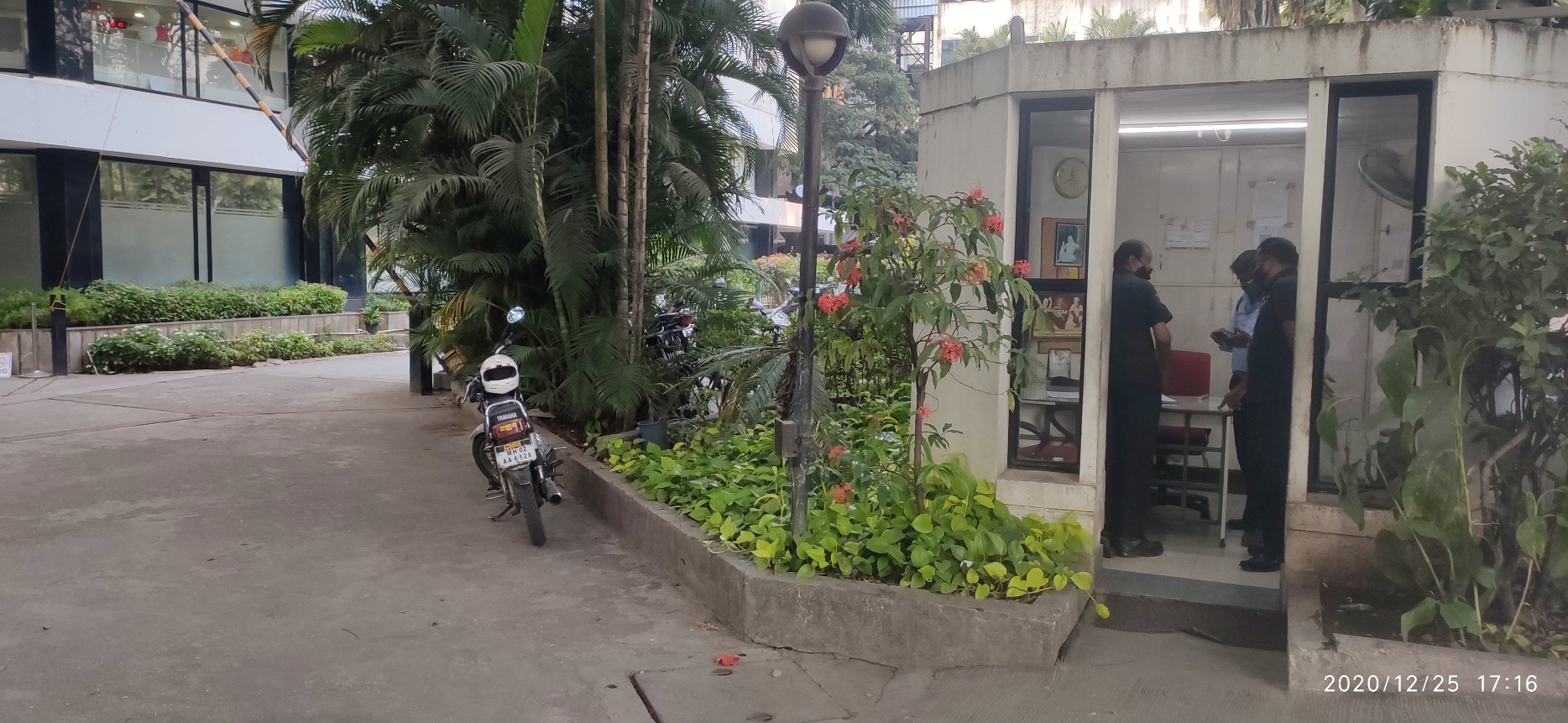 AFTER
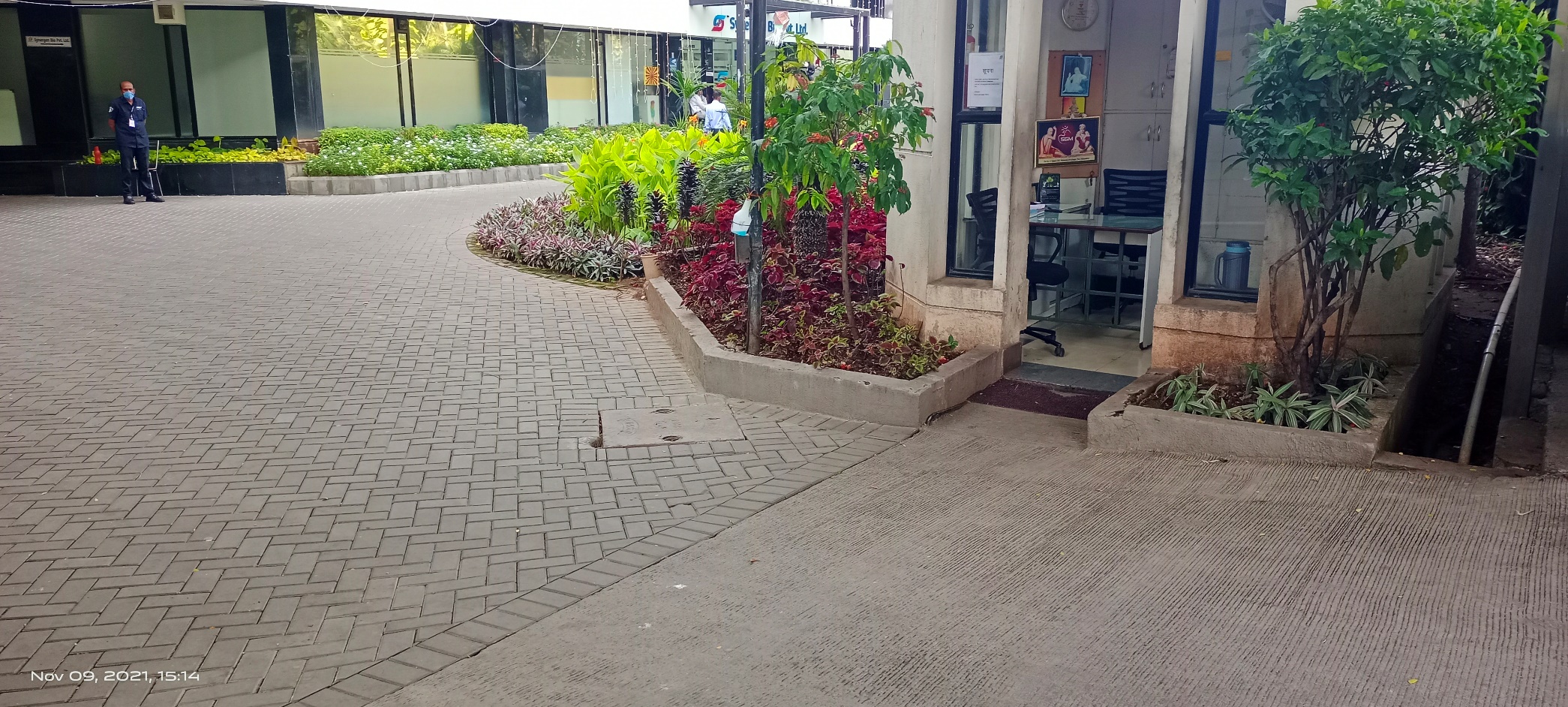 BEFORE
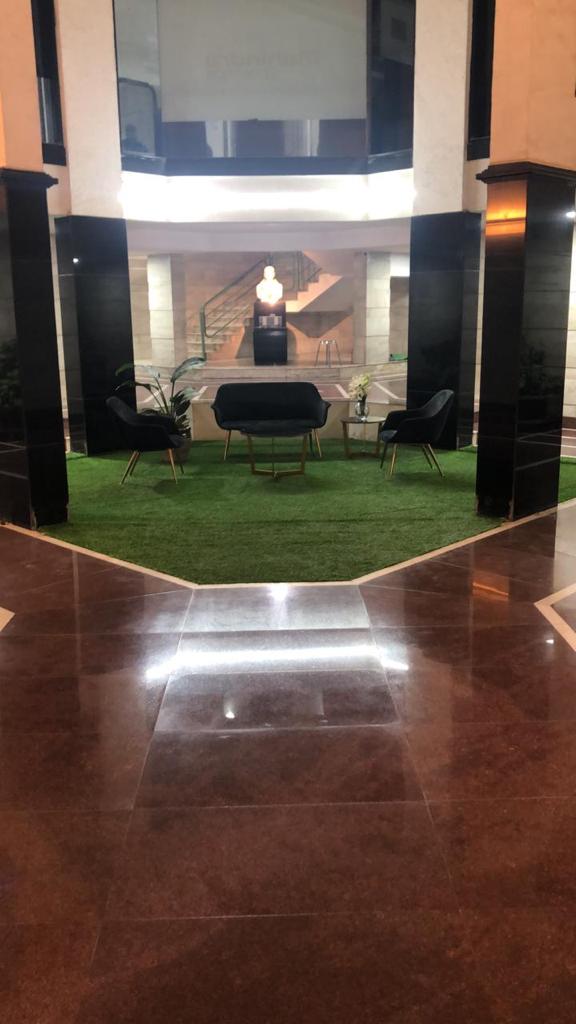 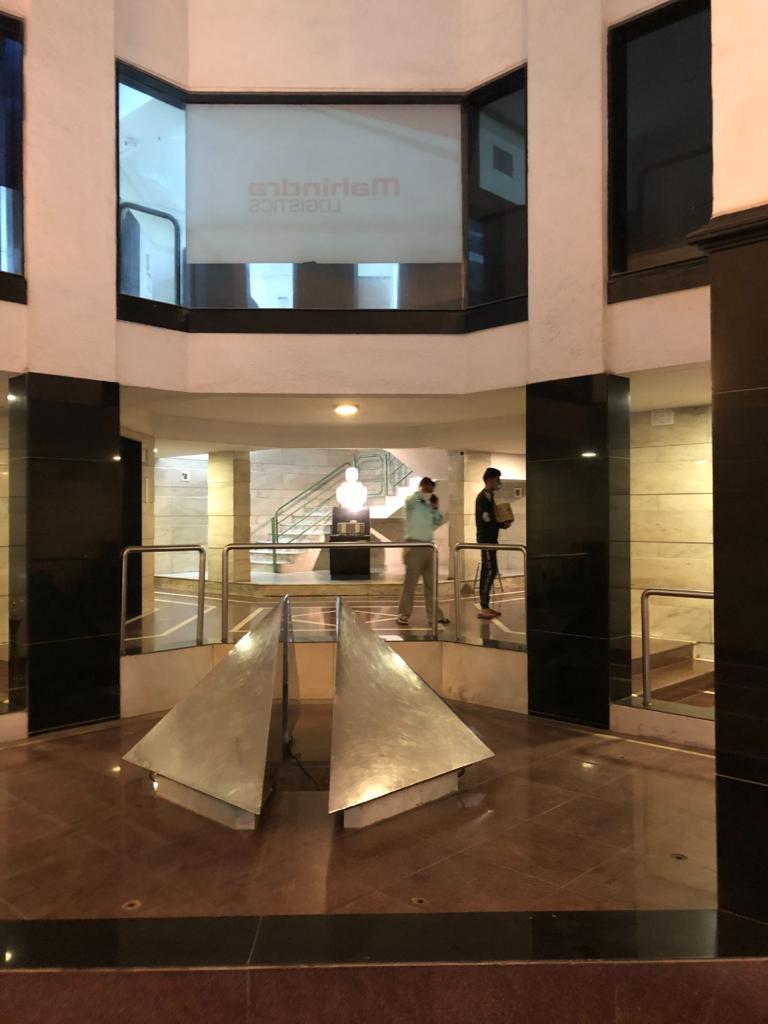 AFTER
BEFORE
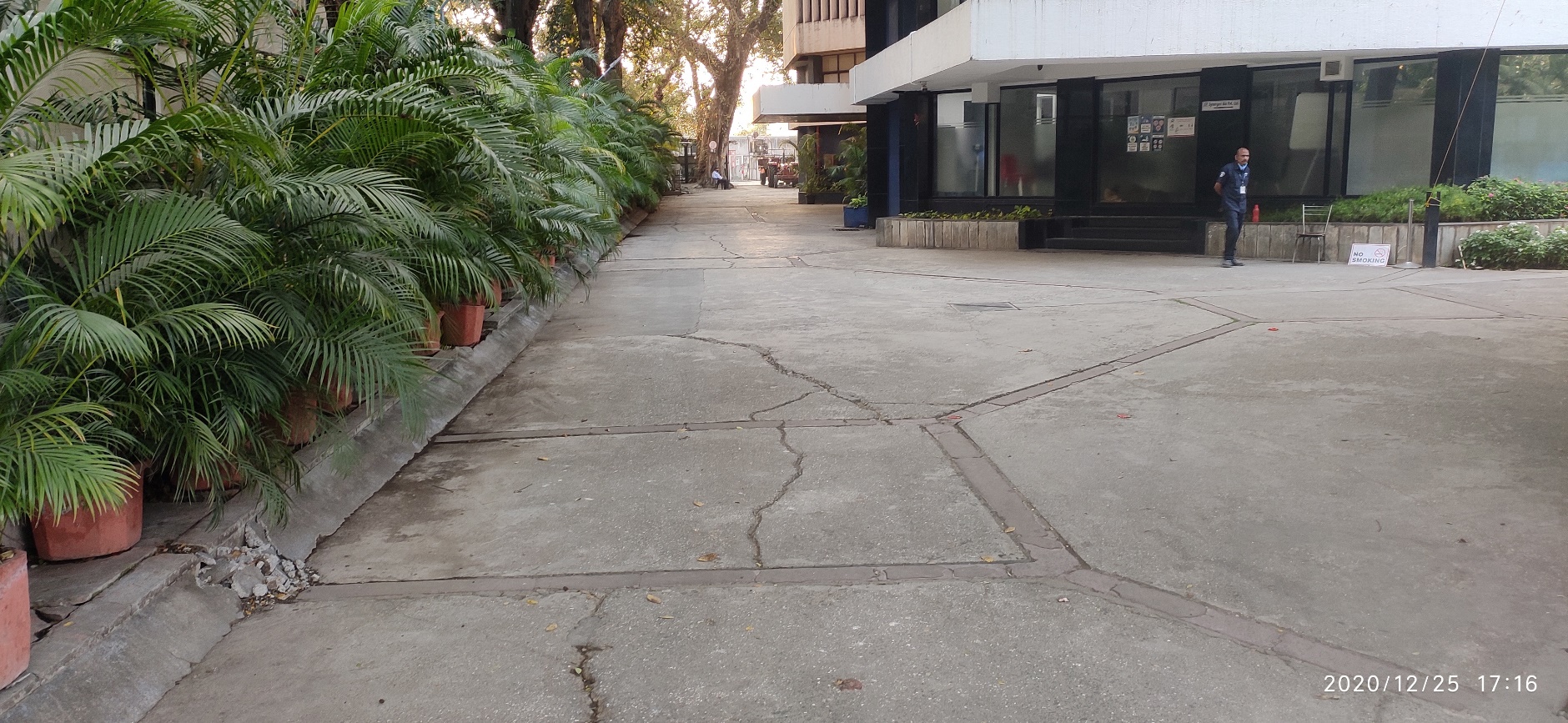 AFTER
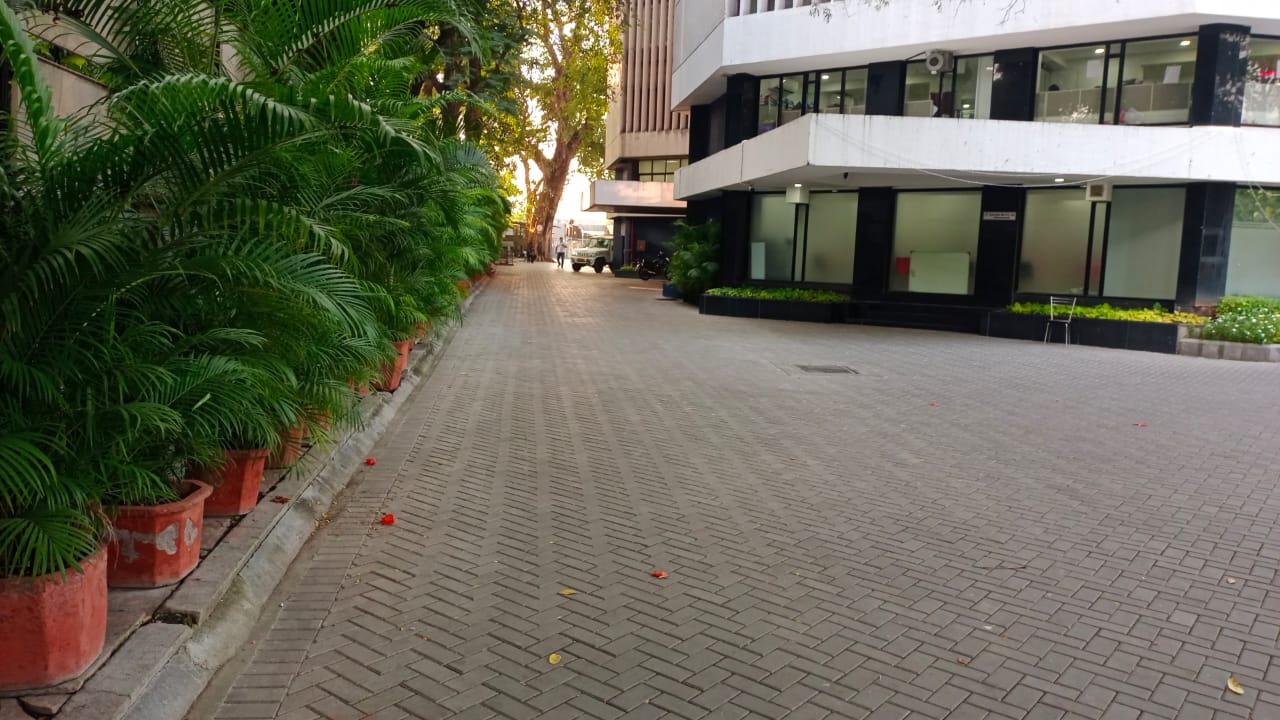 BEFORE
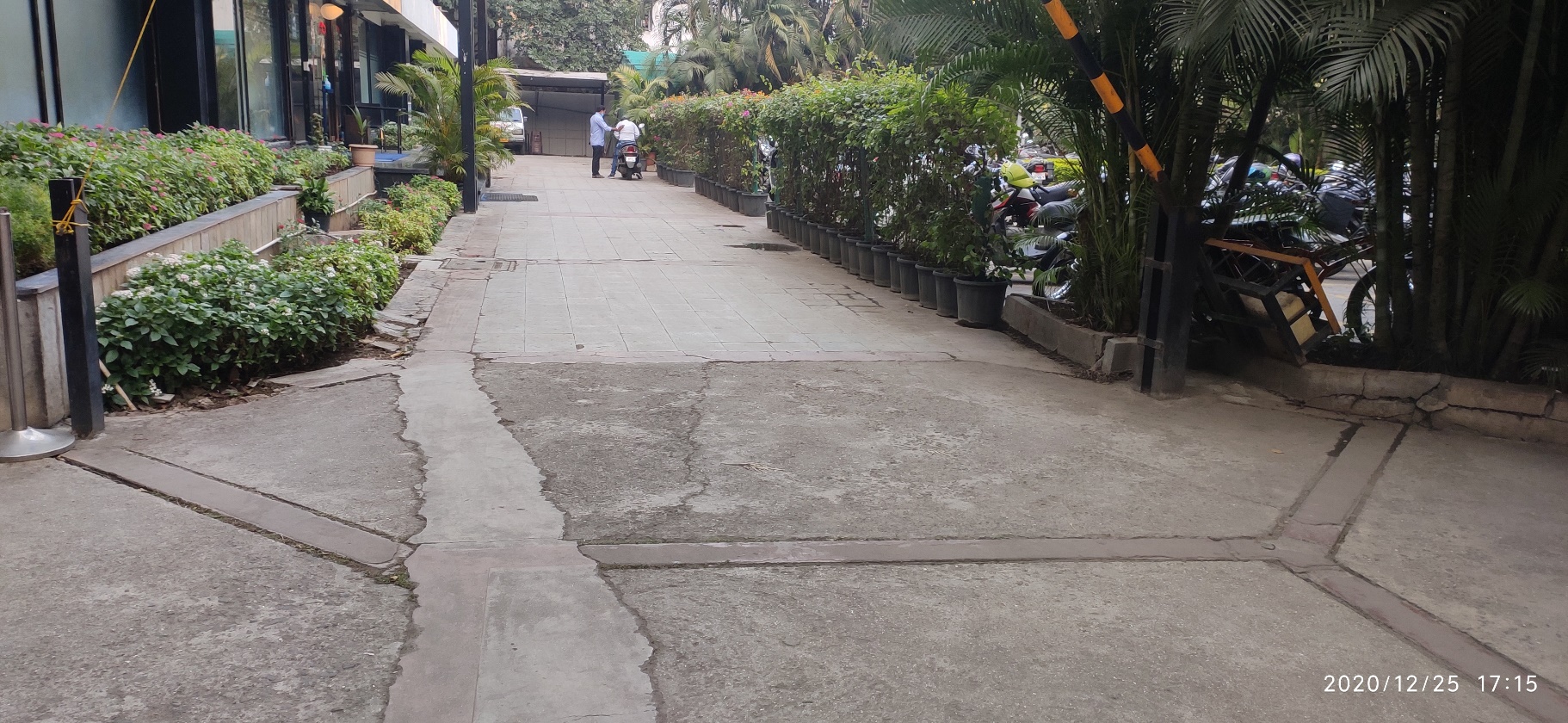 AFTER
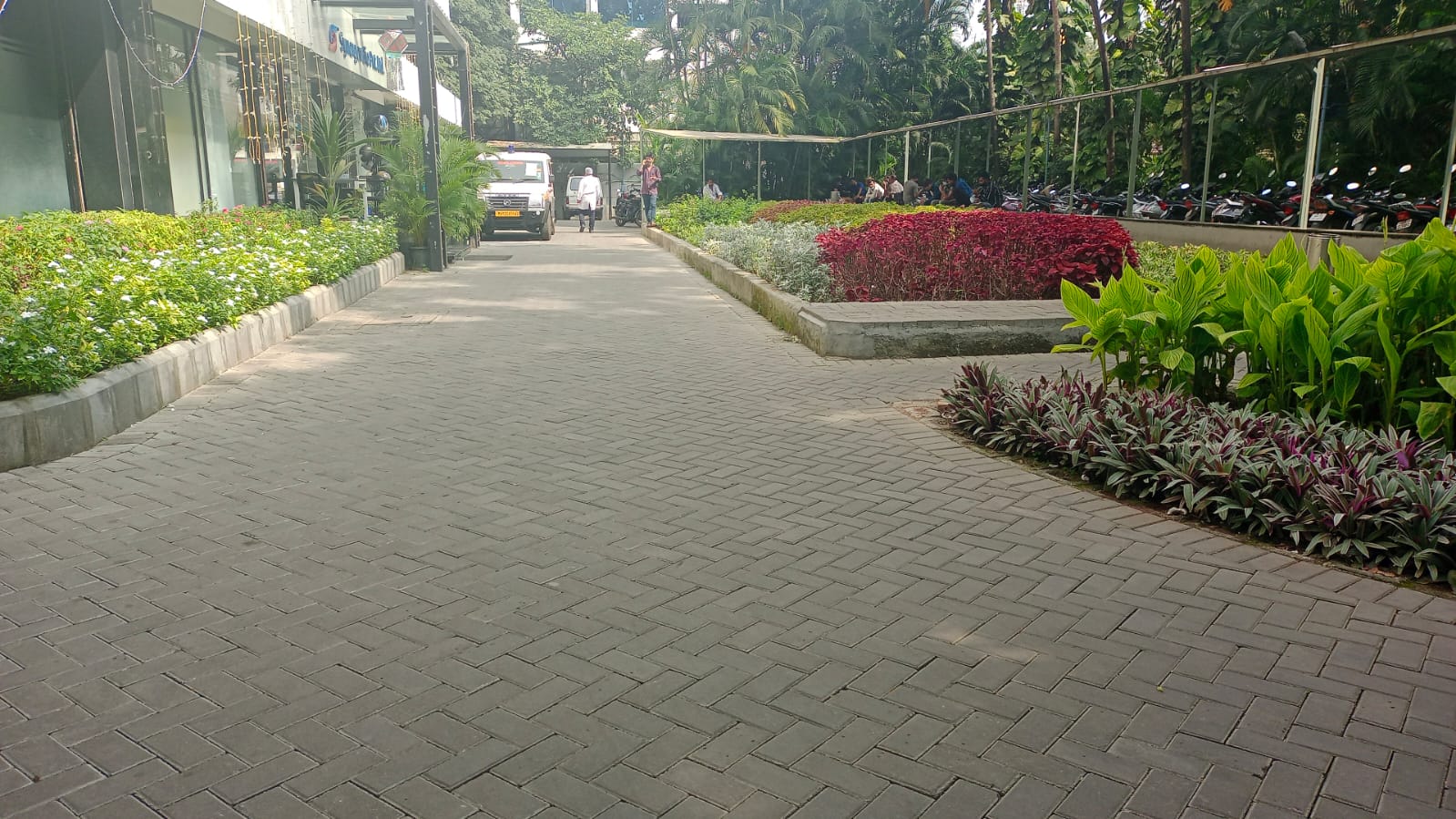 BEFORE
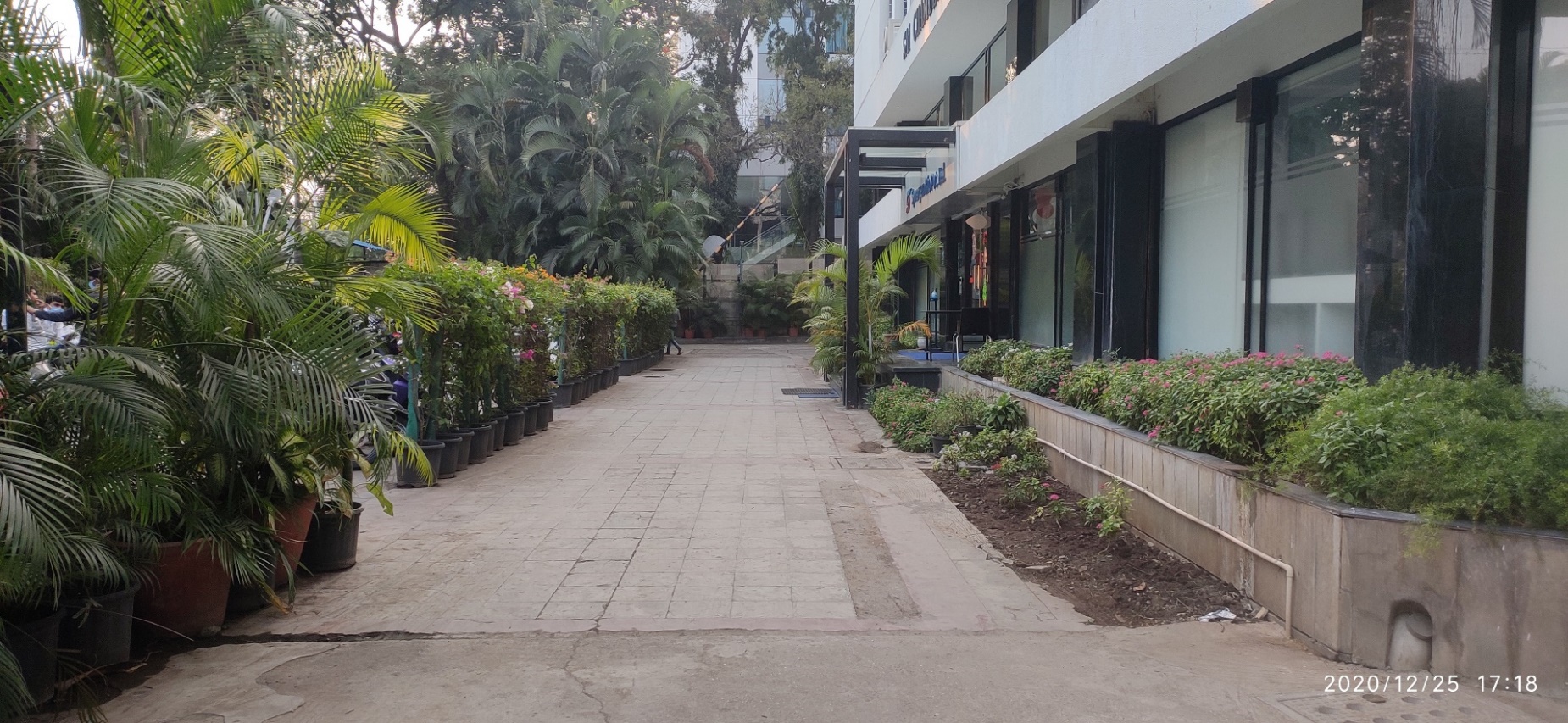 AFTER
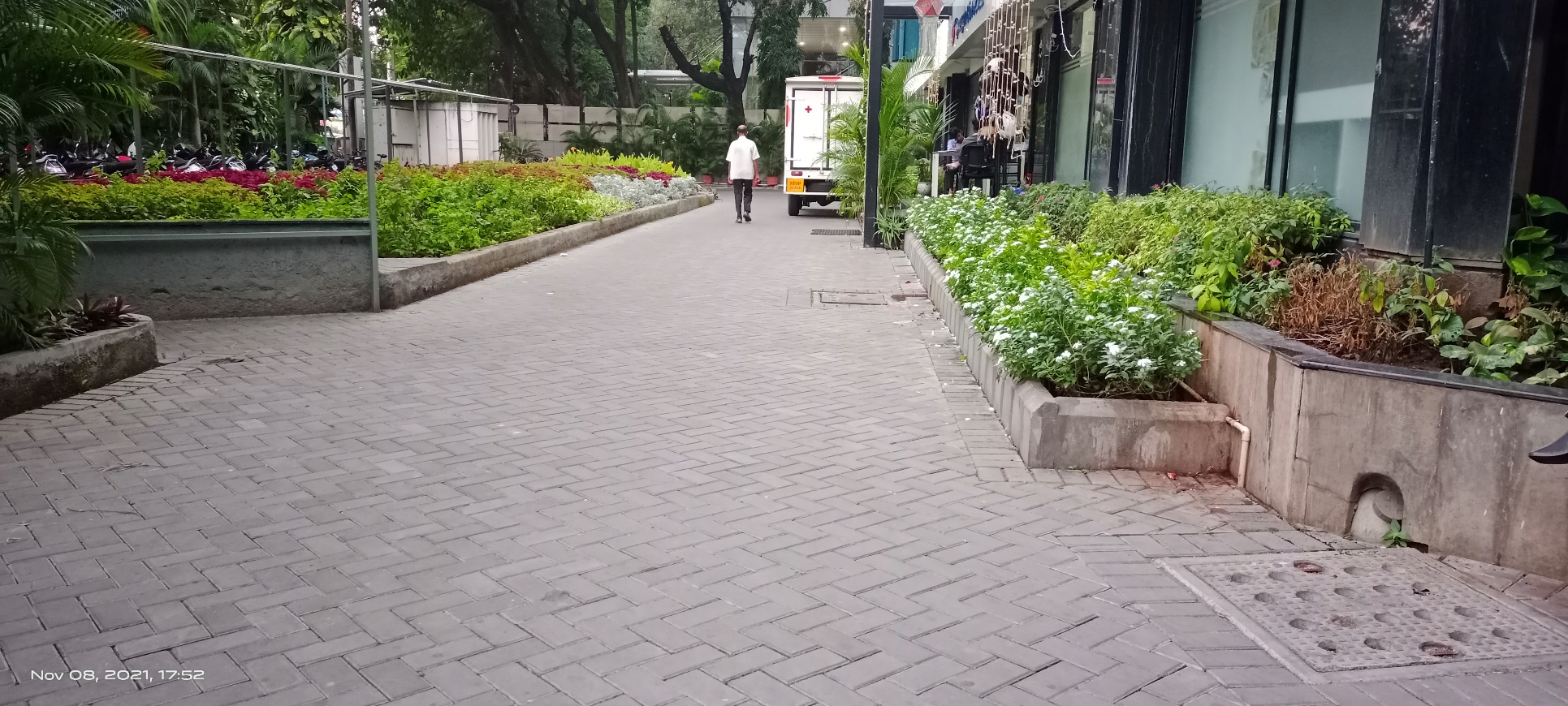 BEFORE
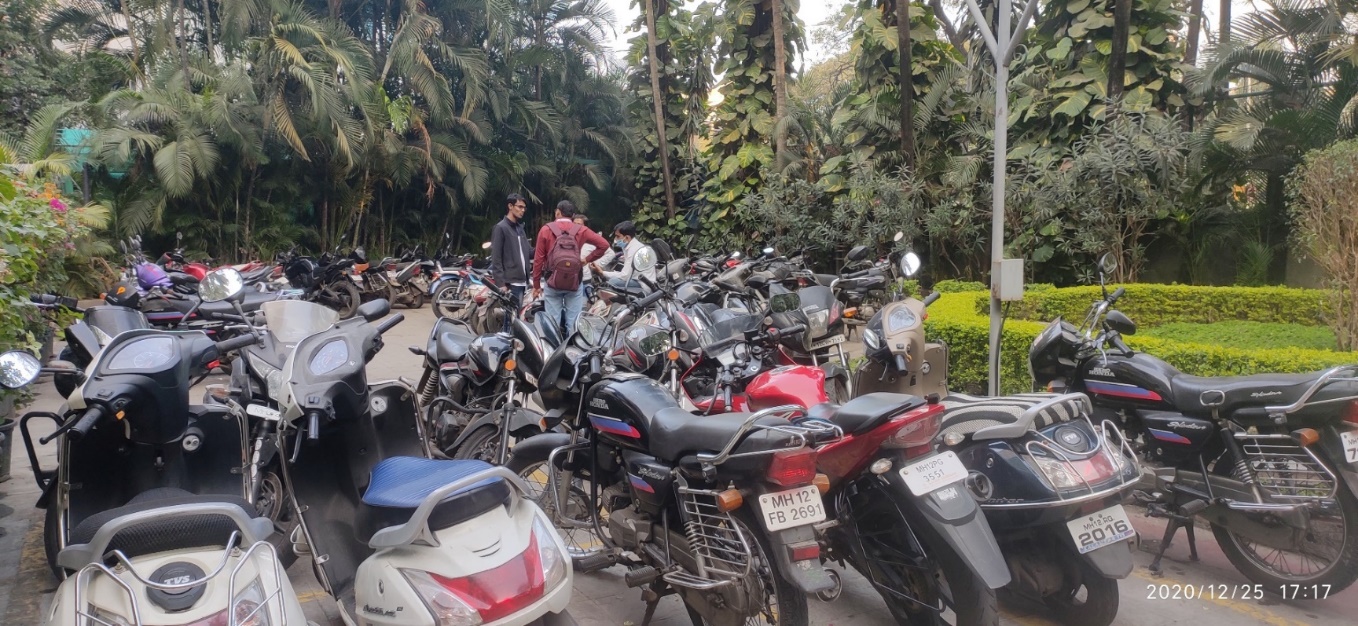 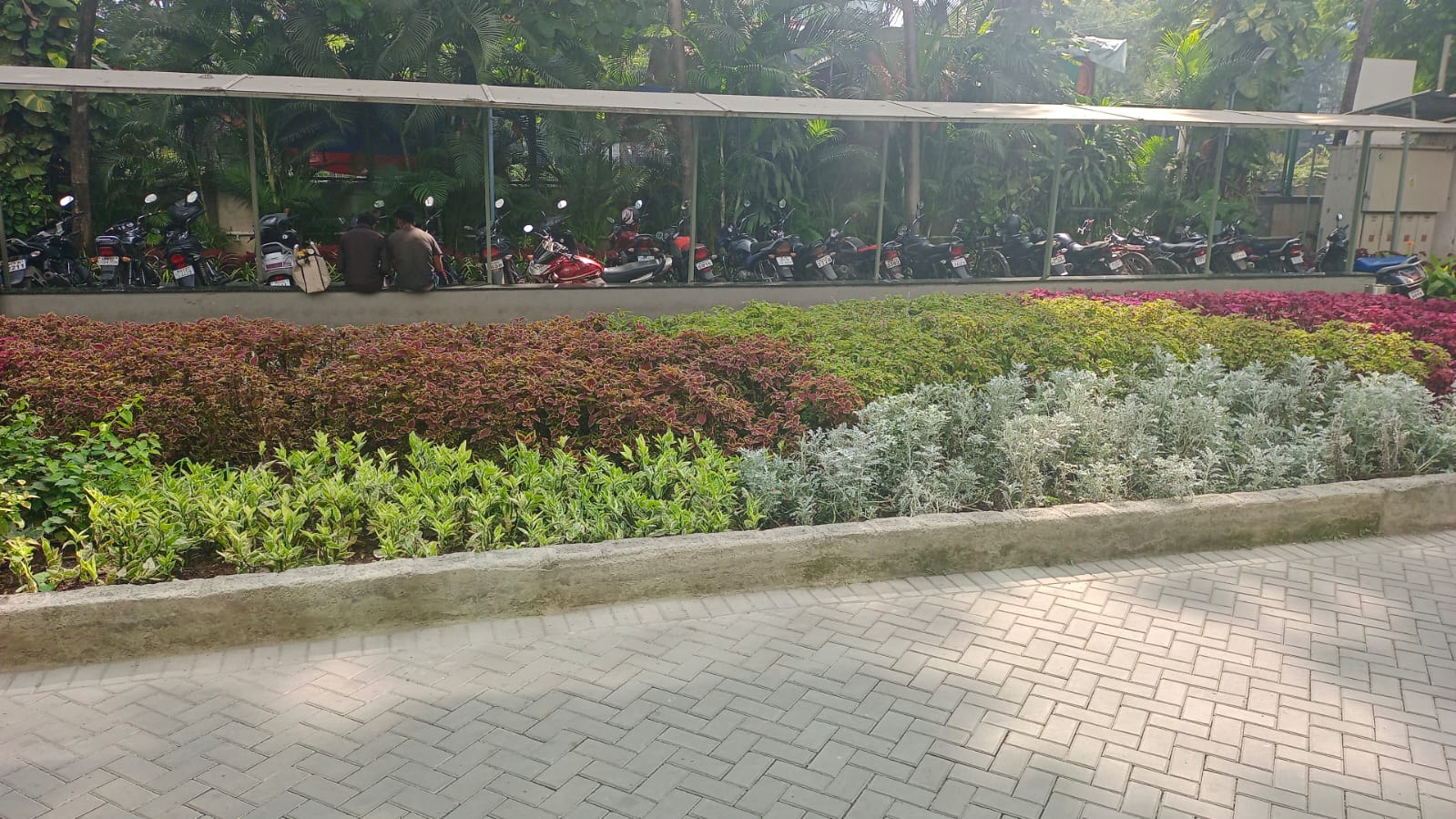 BEFORE
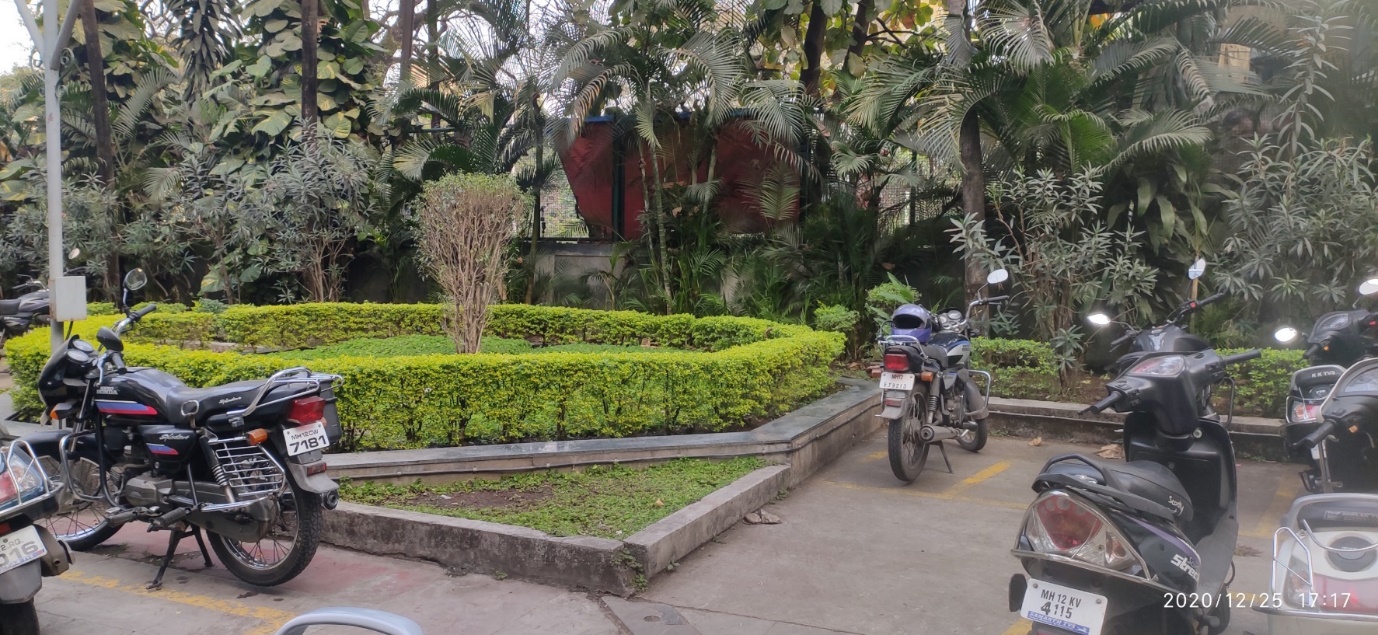 AFTER
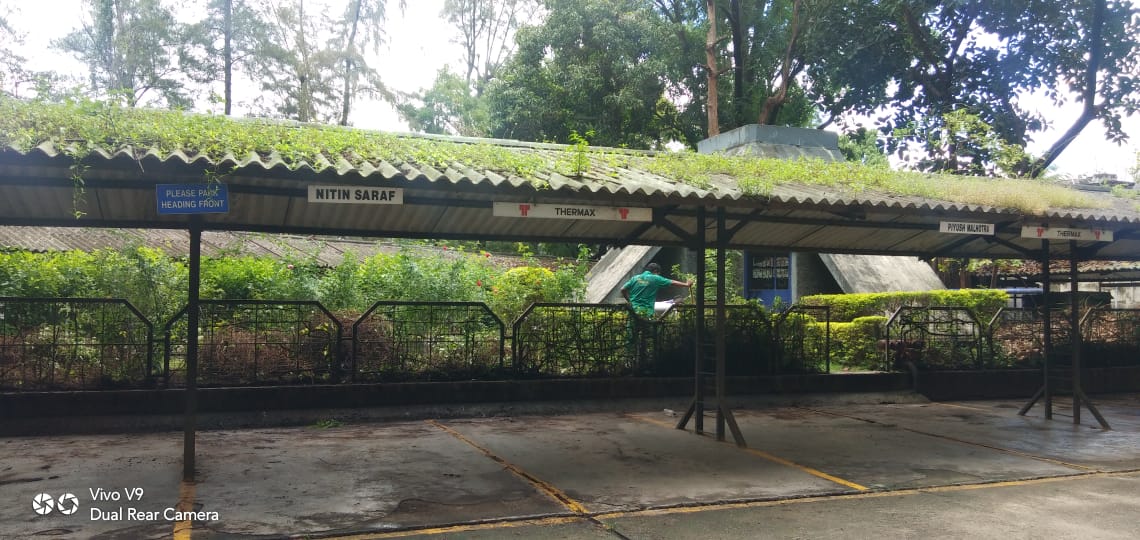 AFTER
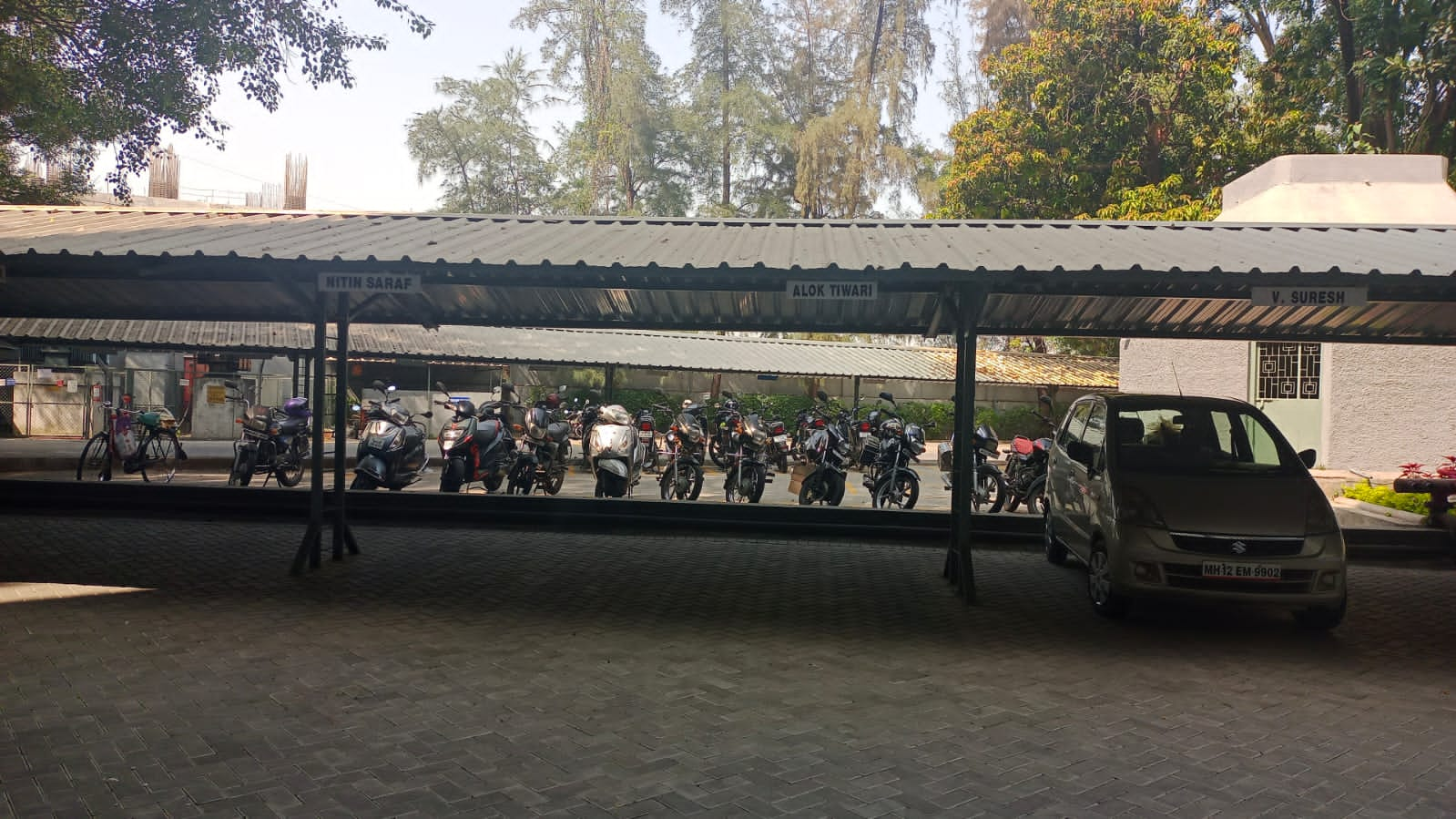 BEFORE
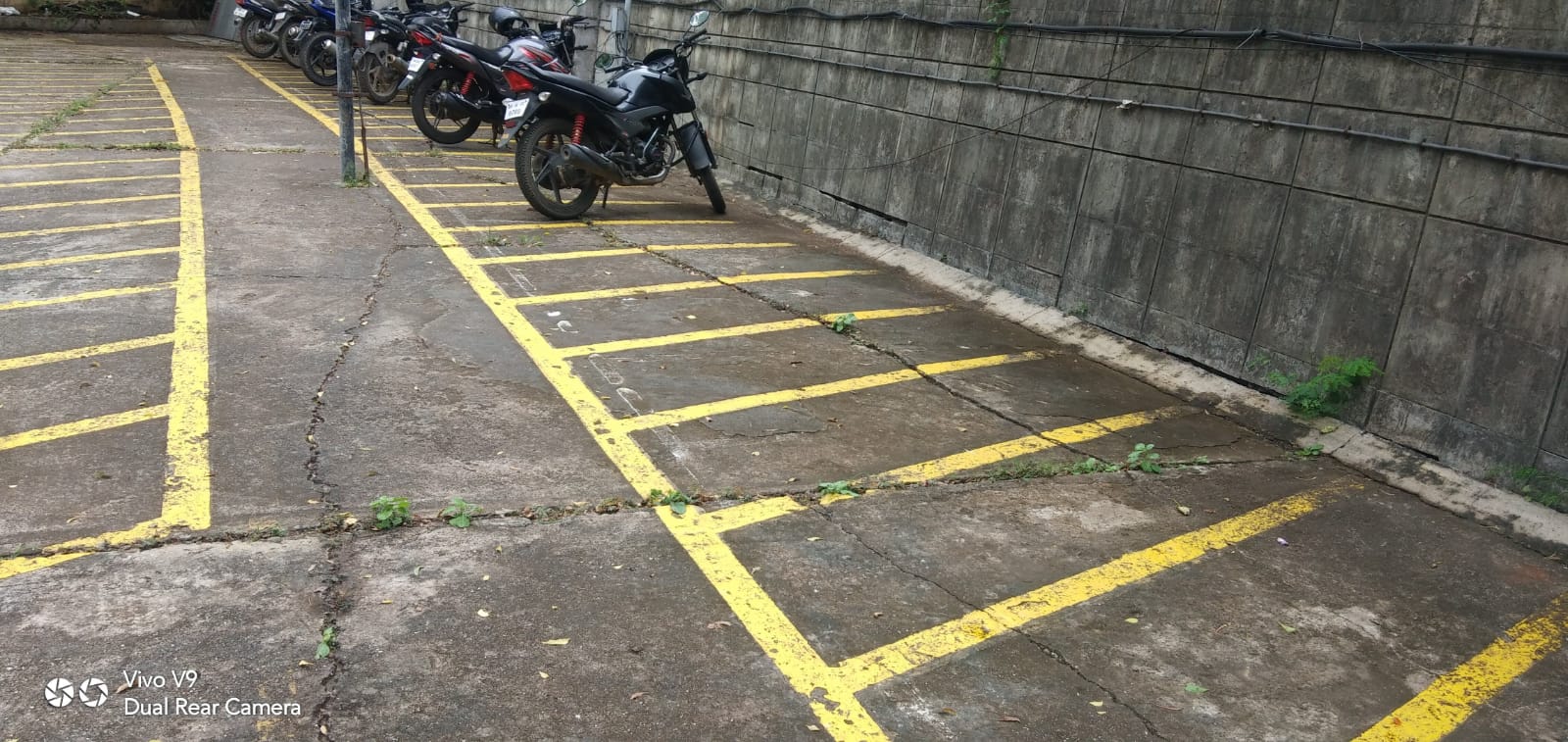 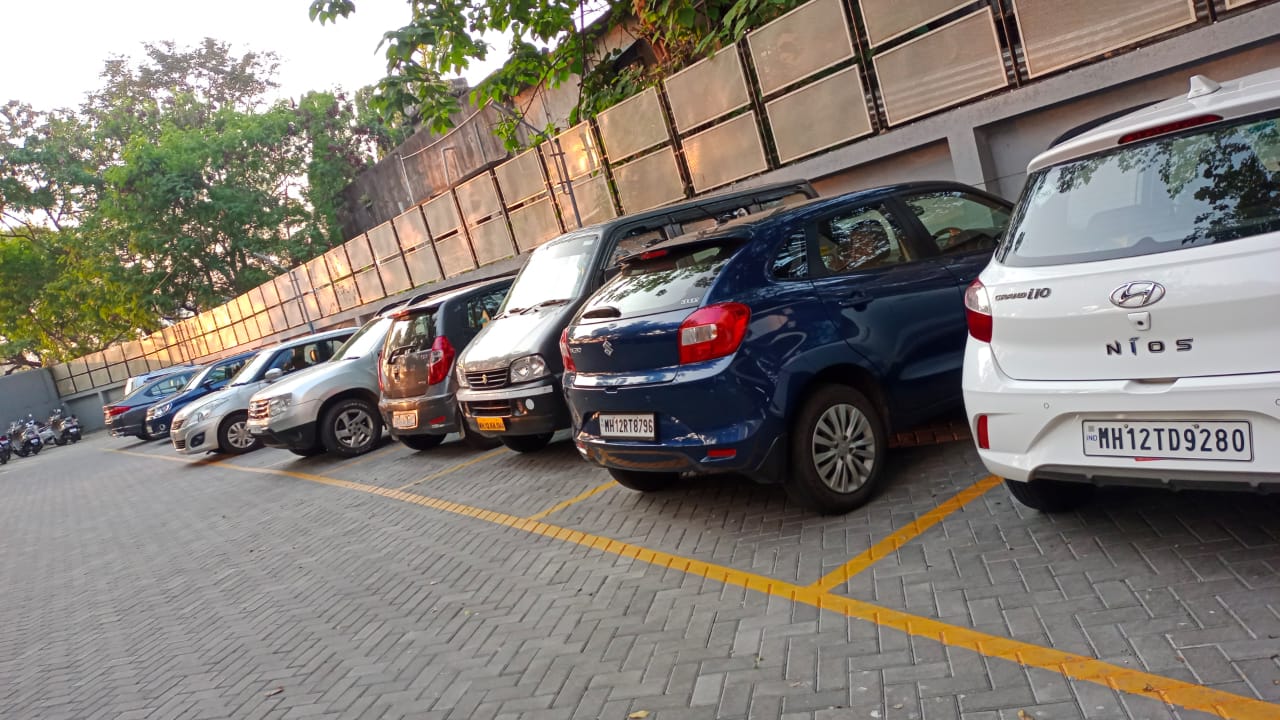 BEFORE
AFTER
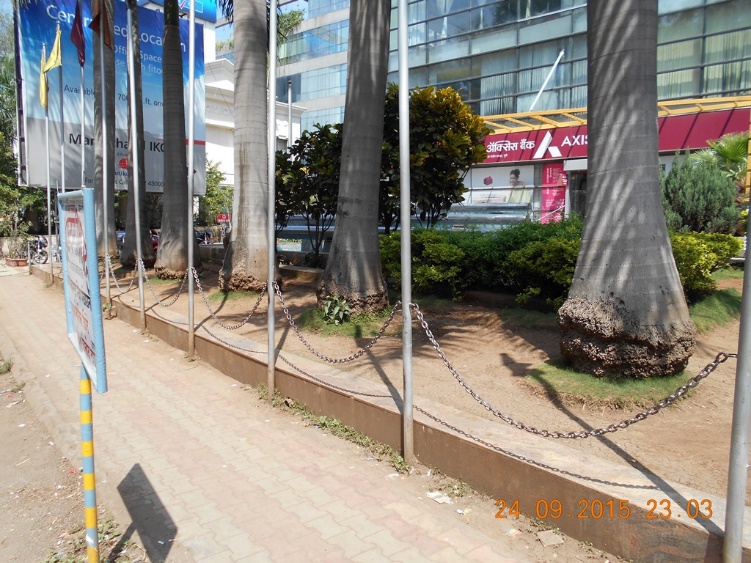 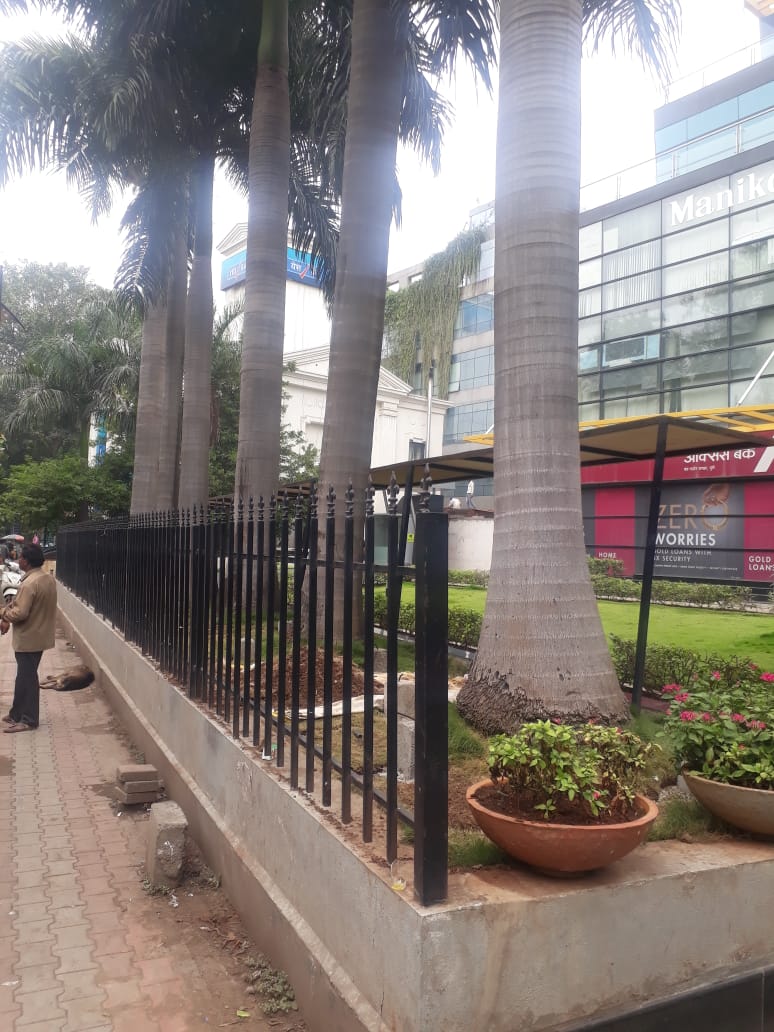 BEFORE
AFTER
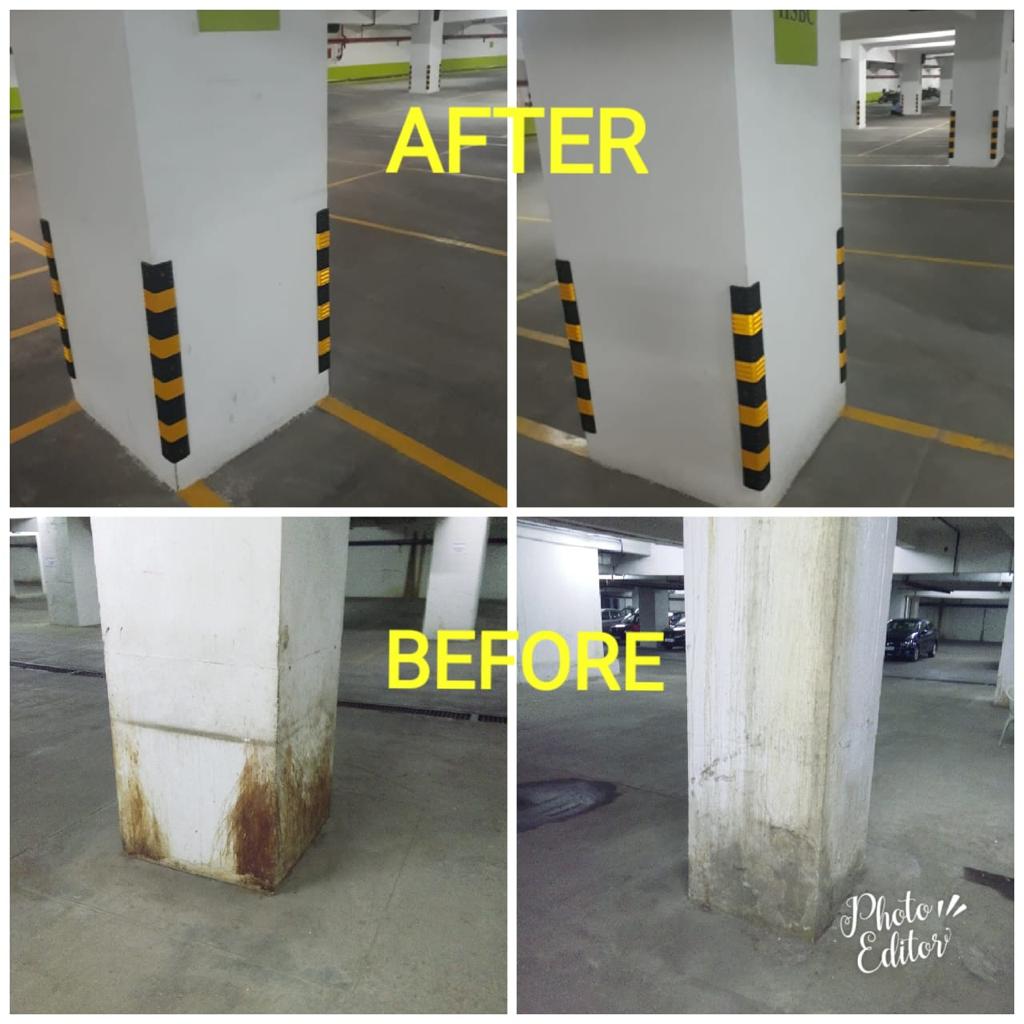 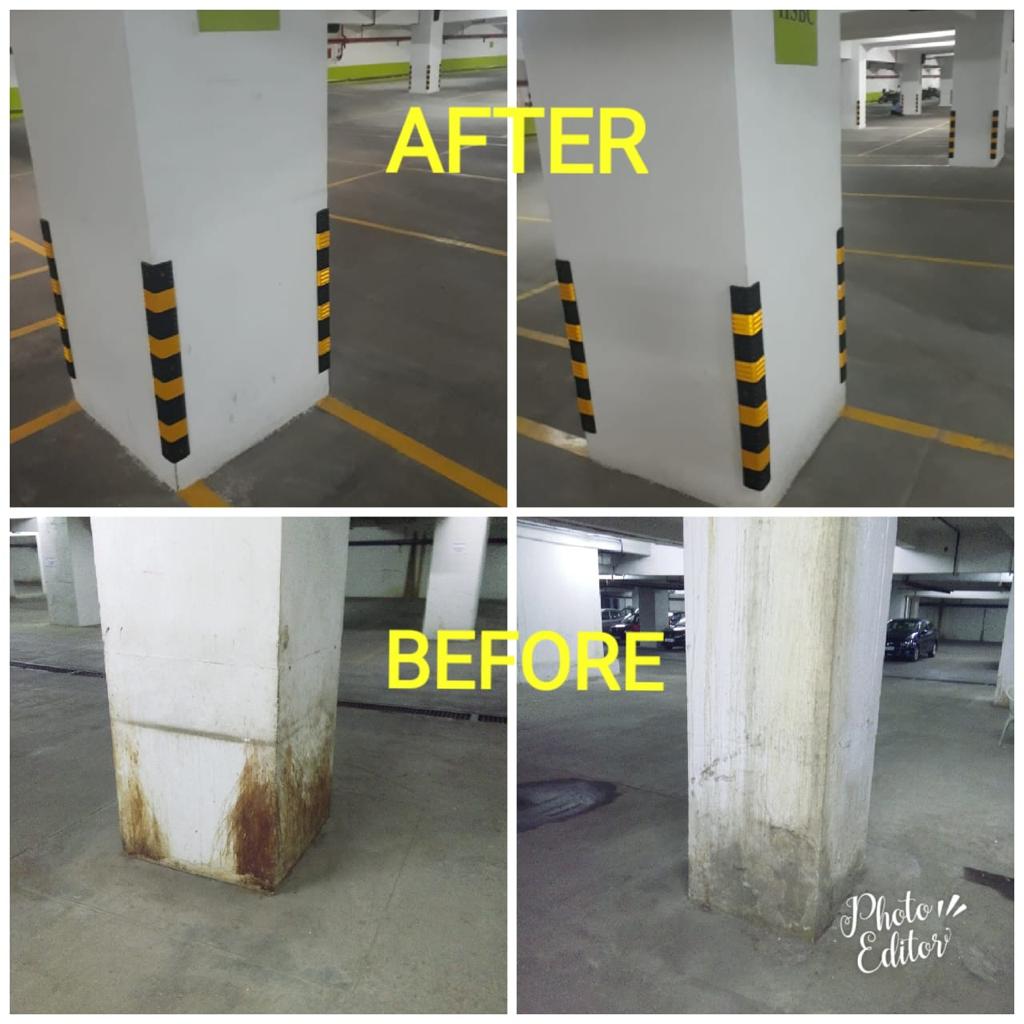 AFTER
BEFORE
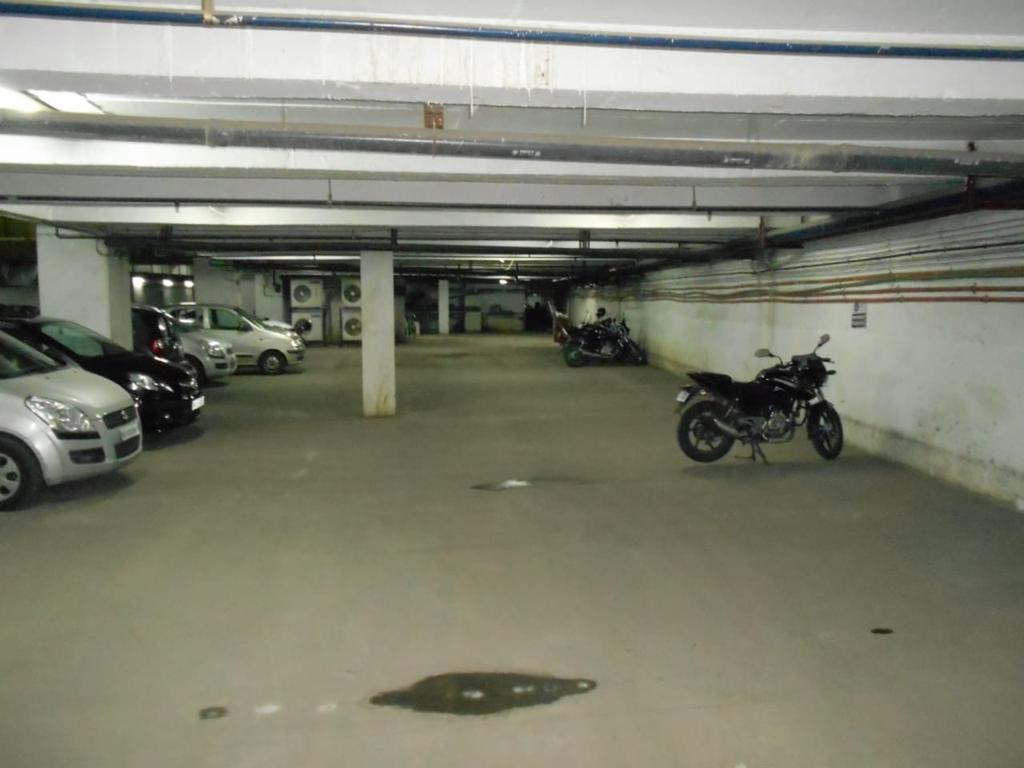 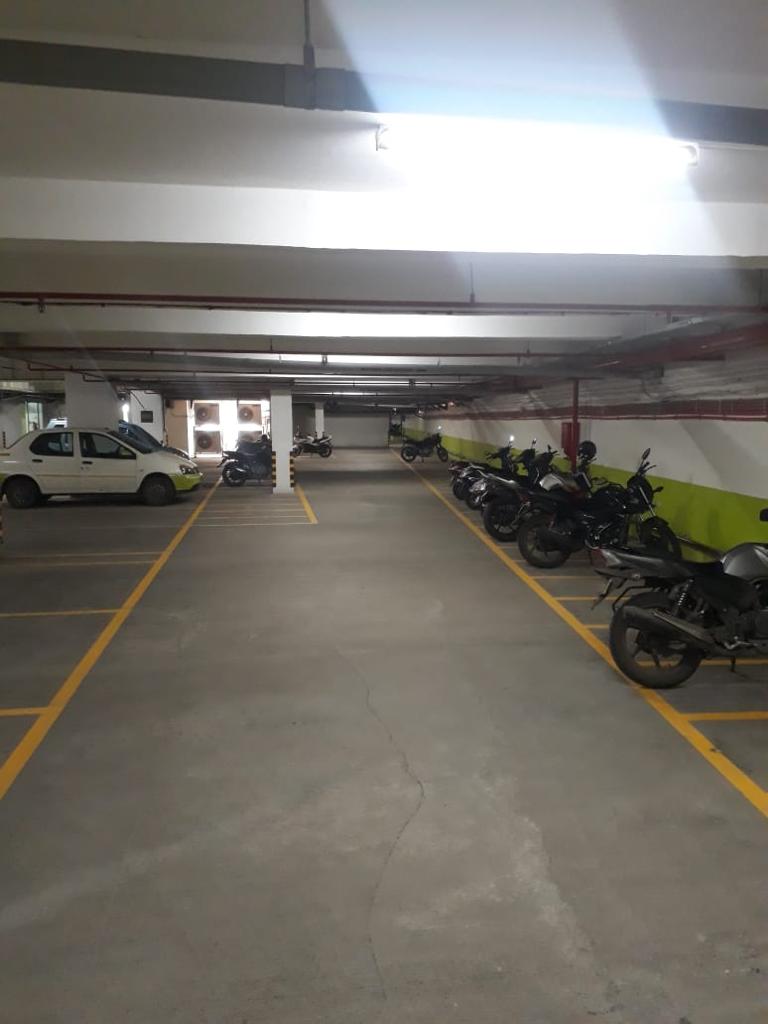 BEFORE
AFTER
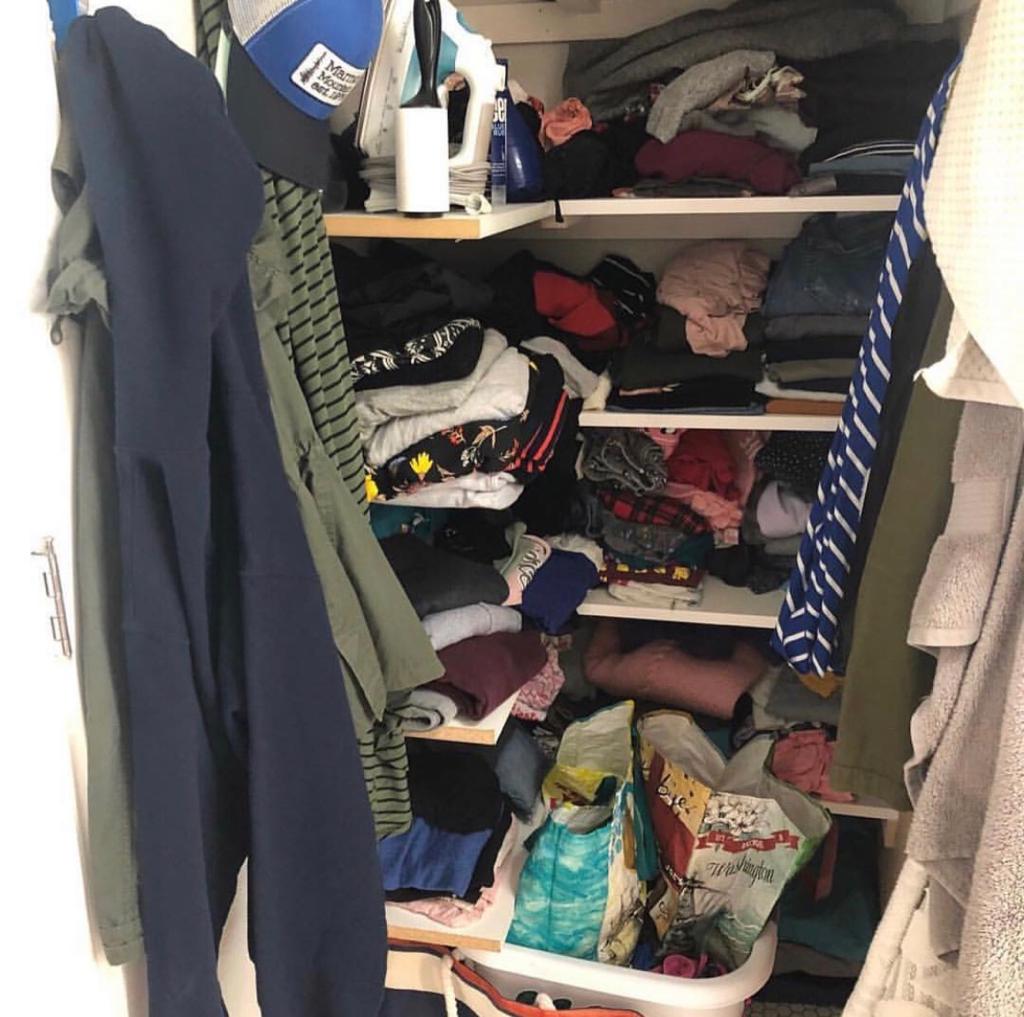 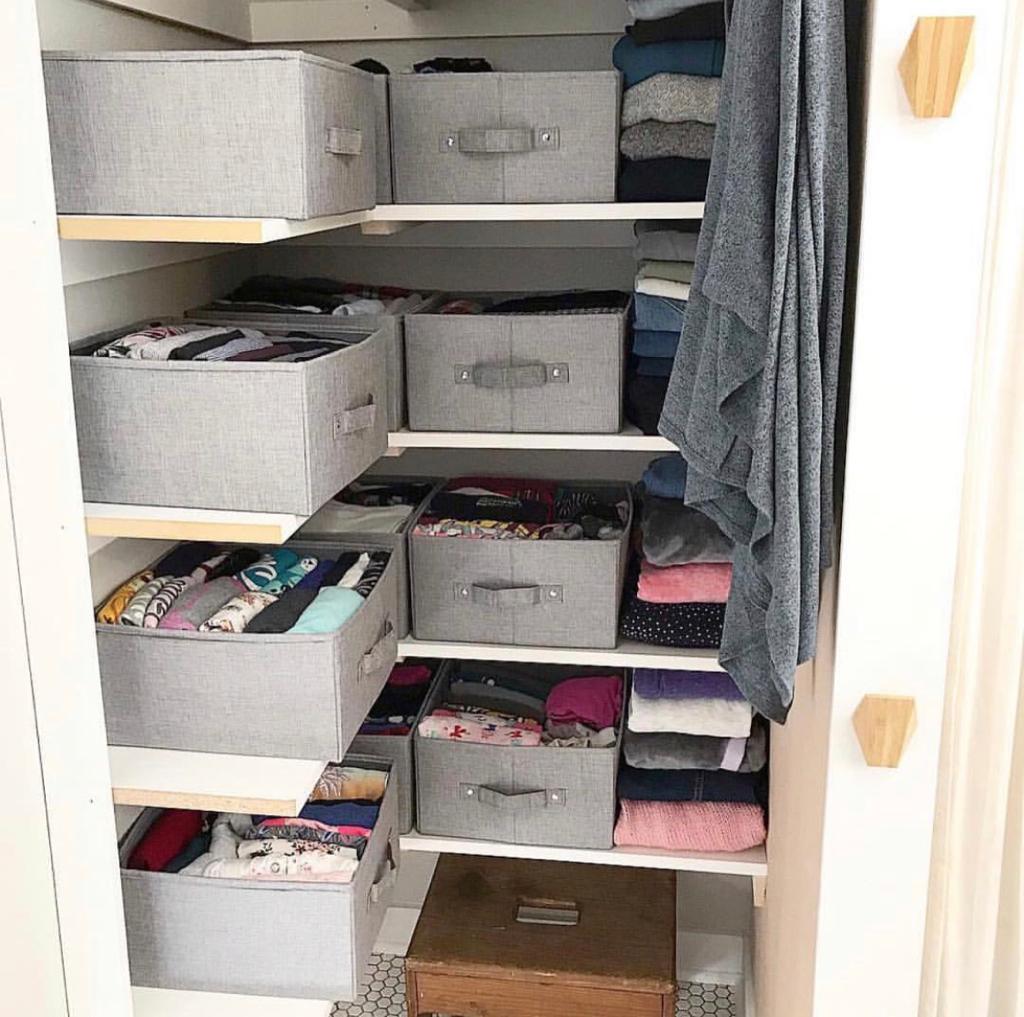 AFTER
BEFORE
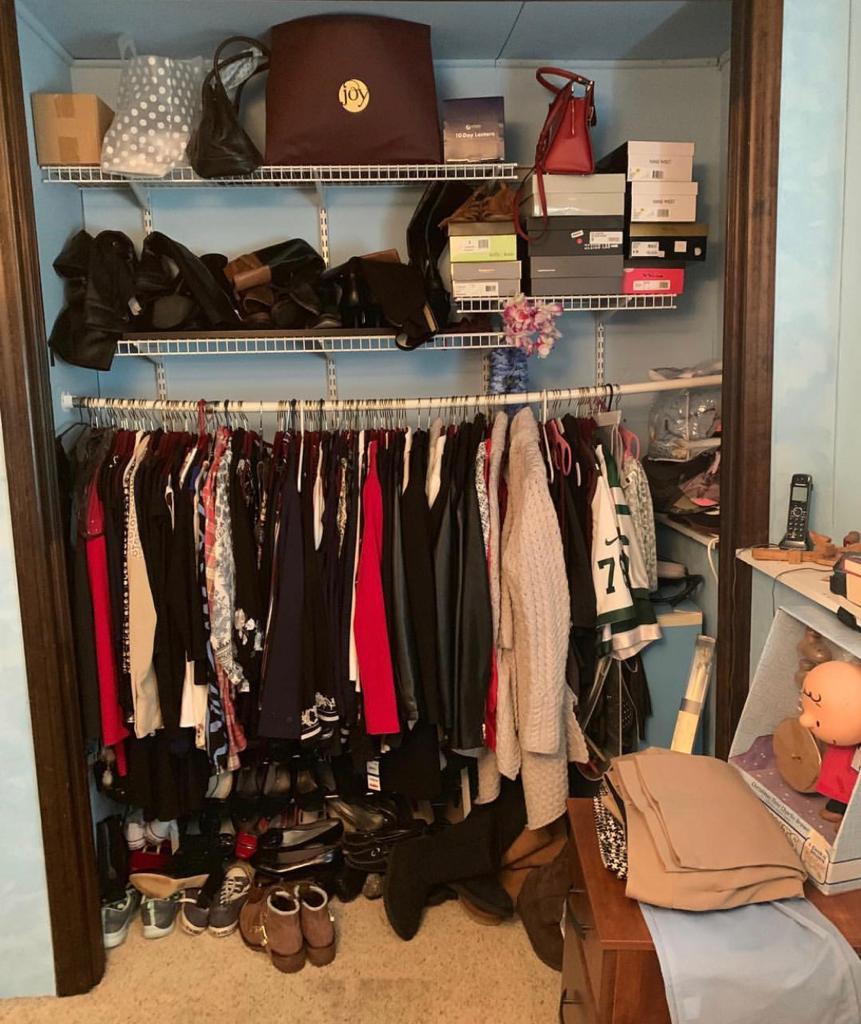 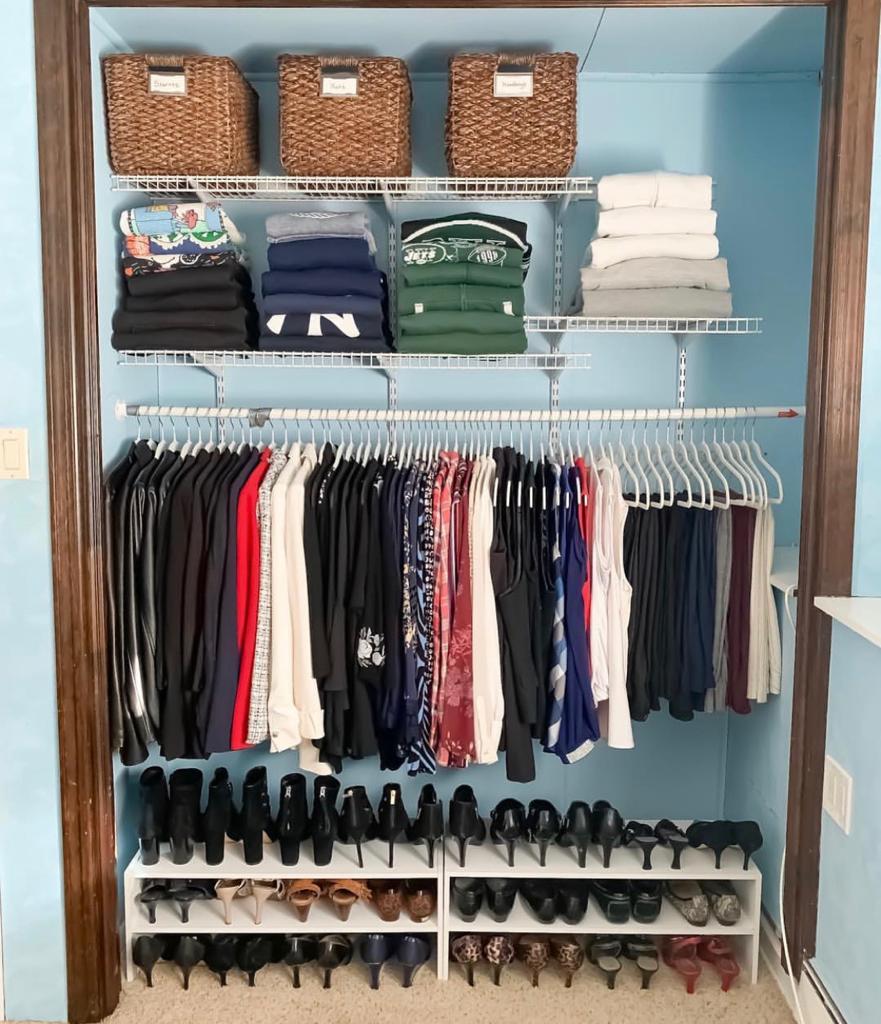 BEFORE
AFTER
Thank You!